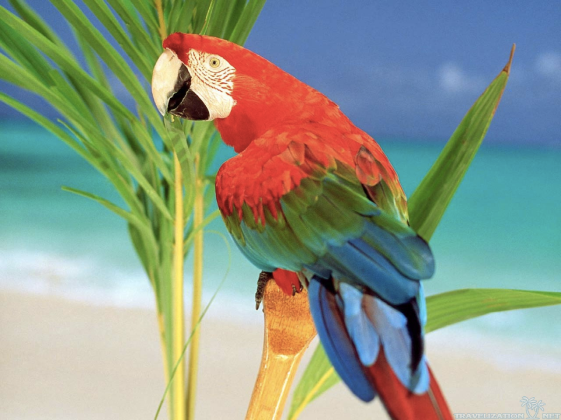 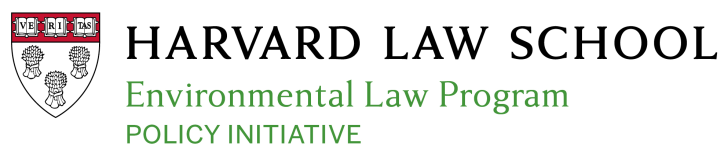 Clean Power Plan: The Litigation, The Future, and a No Regrets Strategy
National Conference of Regulatory Attorneys
June 21, 2016| Tampa, FL
The Litigation
Why am I still doing this presentation?
Credit: the Beatles
The Challenges
Filed in D.C. Circuit
 Three judge panel
Stay denied by the D.C. Circuit
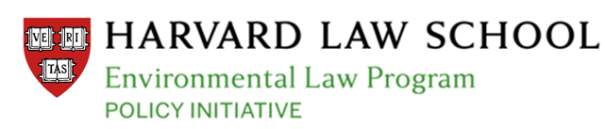 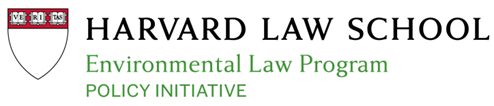 4
Supreme Court Stay
Identical Language in Five Orders: 
	“The application for a stay submitted to 	The Chief Justice and by him referred to 	the Court is granted.” 
What Standard Was Used?
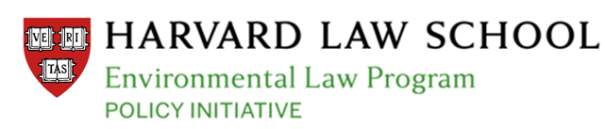 5
Supreme Court Stay
The Clean Power Plan is stayed:

“pending disposition of the applicant’s petition for review” in the D.C. Circuit; and 

 “disposition of the applicant’s petition for a writ of certiorari, if such writ is sought.”
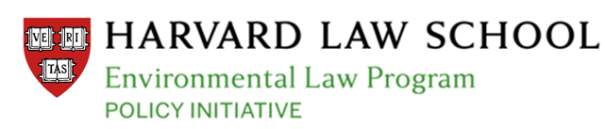 6
The Stay Votes
Credit: Steve Petteway
Aaarguments at the D.C. Circuit?
Not so fast, matey … the Court has other plans!
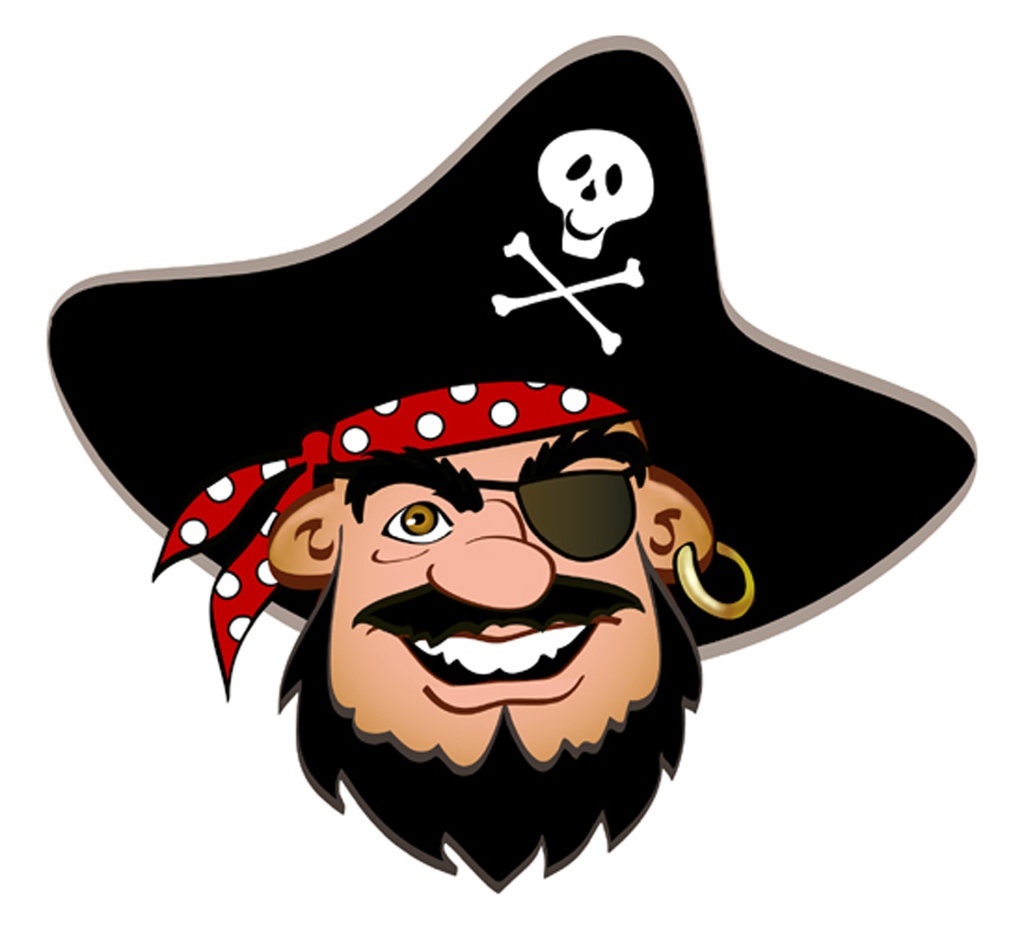 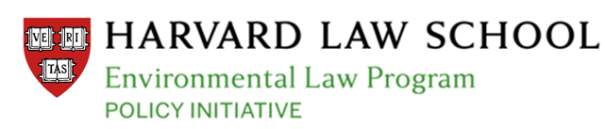 8
Litigation Timeline
Oral argument September 27
DC Circuit Court decision by spring 2017?
Timing for the Supreme Court
Timing for confirmation of a ninth Justice
Effect on CPP deadlines
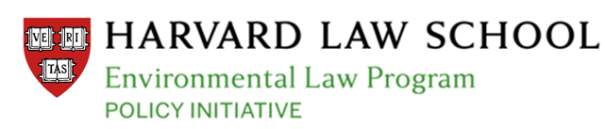 9
Clean Power Plan Arguments
§7411. Standards of performance for new stationary sources

(a) Definitions. For purposes of this section:
(1) The term “standard of performance” means a standard for emissions of air pollutants which reflects the degree of emission limitation achievable through the application of the best system of emission reduction which (taking into account the cost of achieving such reduction and any nonair quality health and environmental impact and energy requirements) the Administrator determines has been adequately demonstrated.
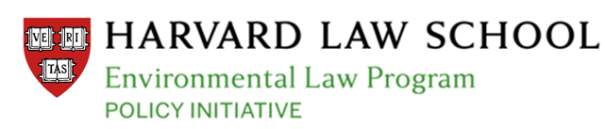 Clean Power Plan Arguments
What is a Source?
Alabama Power v Costle (D.C. Cir. 1979)
Chevron v. NRDC (US 1984)

Chevron started EPA down a path of flexible approaches to Clean Air Act compliance, including the bubble option, trading, netting, and emission offsets.

EME Homer (US 2014)
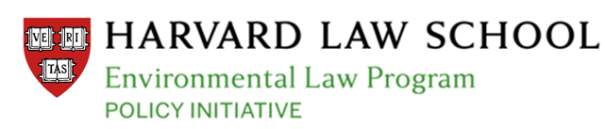 Clean Power Plan Arguments
Can EPA Regulate Power Plants under Section 111, after Regulating them for Different Pollutants under Section 112?

Two Amendments in the 1990 CAAA
Senate Amendment: Cannot Regulate the same pollutant under both programs.
House Amendment: Cannot Regulate emissions from a source “regulated under” 112.
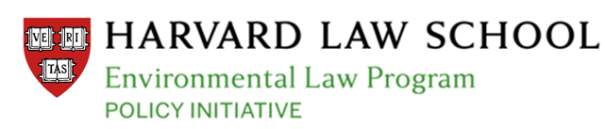 Clean Power Plan Arguments
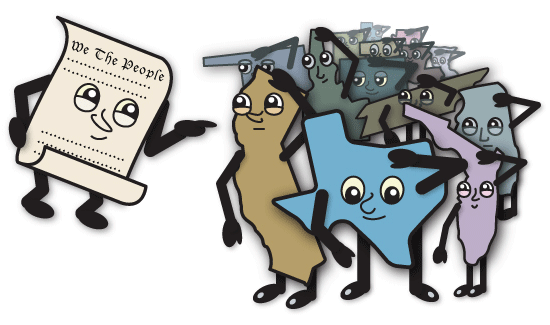 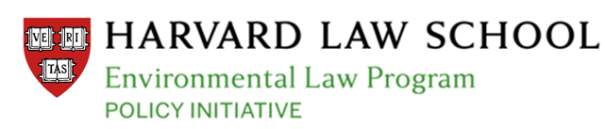 Fits and Starts of other CAA Rules
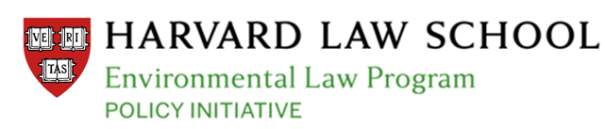 Fits and Starts of Other CAA Rules
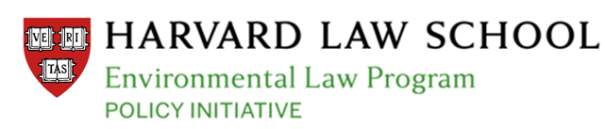 Plan B?
Clean Air Act Section 115
Endangerment Finding
Reciprocity Determination
Formal notice to states 
Acid Rain history
GHGs? Amounts?
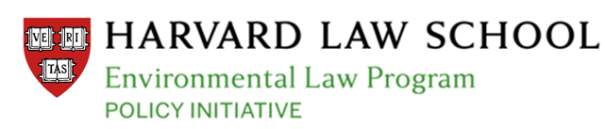 16
Plan B?
Section 111, redux 
Section 112 (list and regulate pollutants with “adverse environmental effects”)
Section 110 (GHG air quality standards)
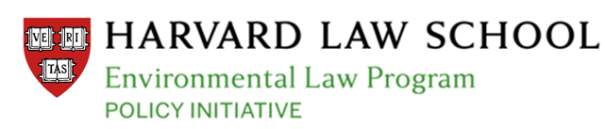 17
Other Drivers
[Speaker Notes: Two big points here – lots of diversity and complexity already.  AND, prior trading programs have worked in this dynamic environment.]
Other Drivers
Non-EPA federal policies:
Federal tax credits extended through 2019 for wind and 2022+ for solar
40 new/updated efficiency standards since 2009
57 wind, solar, and geothermal projects approved on federal lands
PURPA contracts?
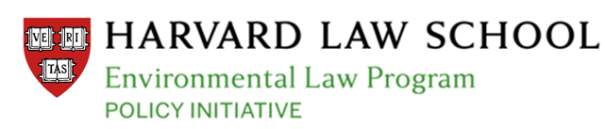 19
Other Drivers
State RPS:
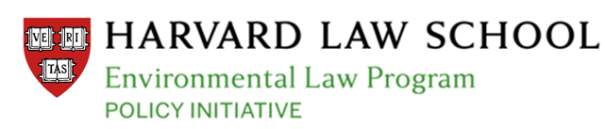 20
Industry Trends
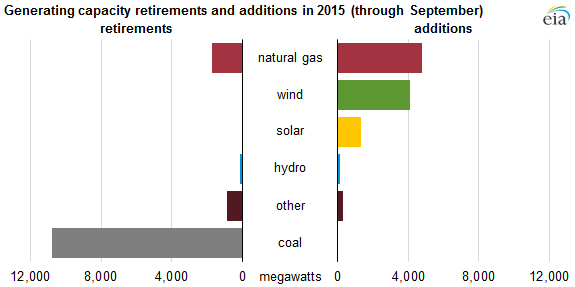 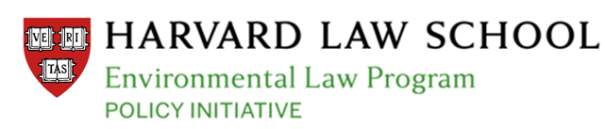 State Reactions
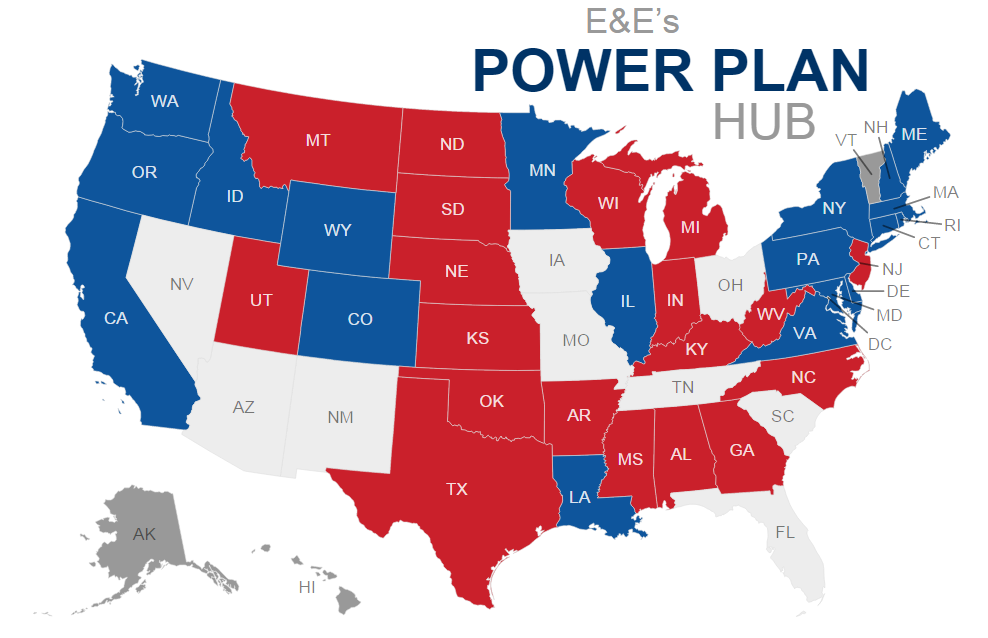 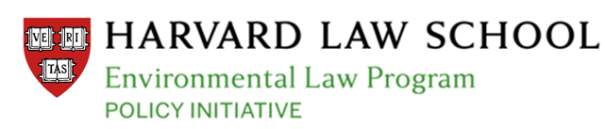 22
The Future/No Regrets Strategy
Or . . . How Not to Walk the Plank
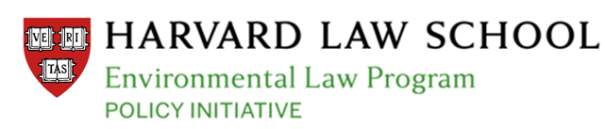 24
Framing Questions
Are there opportunities to shape CPP compliance?
How will potential scenarios affect existing generation and transmission?
What is your state’s decision-making environment?
What are the legal/regulatory changes needed to facilitate change and “future-proof” the industry?
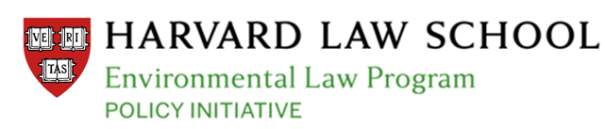 25
Opportunities to Shape Compliance
CEIP
Proposal out last week
Moved 9.6.16 deadline for noting interest
States could run CEIP even under a federal plan.
Expanded list of eligible projects.  RE: solar, wind, geothermal, hydro. Low-income projects: EE and solar.
State program would track ERC program in model rule
States could define “low income”.
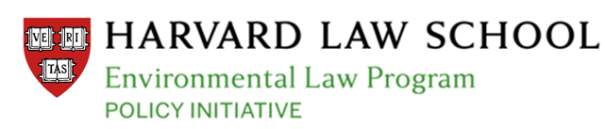 26
Potential Scenarios
Decision-Making Environment
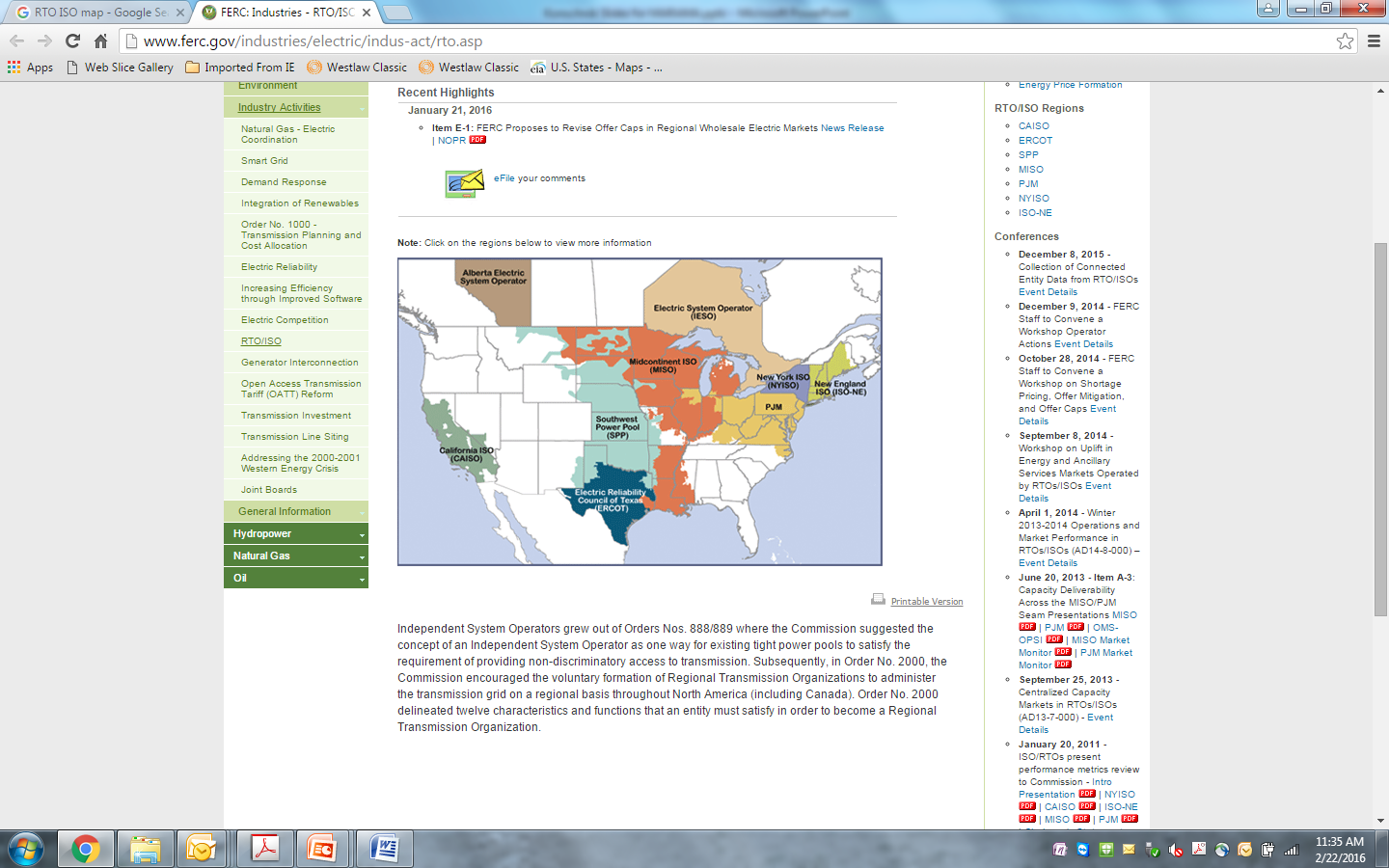 [Speaker Notes: Other territories, seen as white here, are run by utilities and other balancing authorities.]
Decision-Making Environment
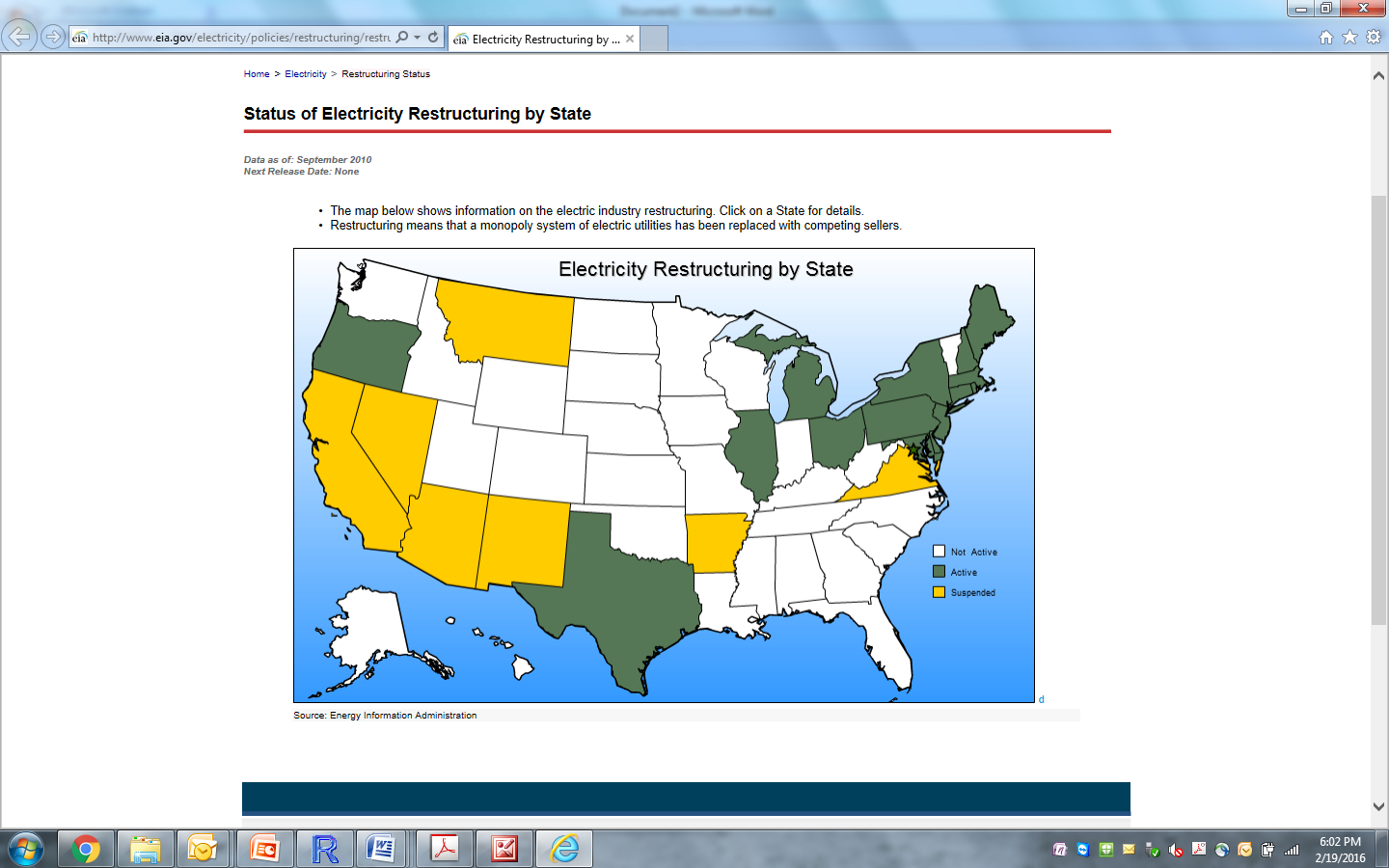 Decision-Making Environment
Merchant generators recover costs through bilateral contracts or in wholesale markets.
Munis, coops, and federal owners (e.g.,  TVA) have rates set by boards or in some states, by PUCs. 
Vertically integrated IOUs face cost-of-service regulation with rates set by state PUCs. Different rules, accounting methods apply.
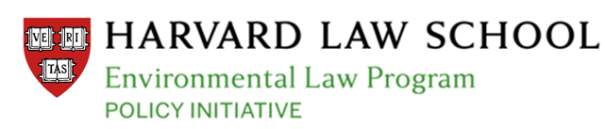 Decision-Making Environment
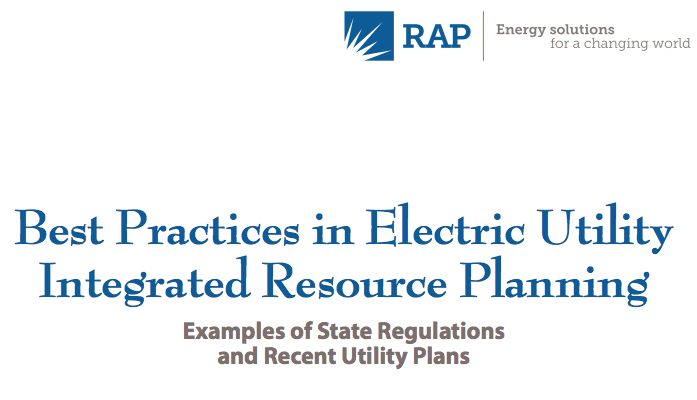 State Pathways
RGGI
GHG cap-and-trade program began in 10 states in 2009.
Program includes all EGUs over 25 MW (new and existing)
New cap in 2014 (91 m short tons); cap declines 2.5% annually, 2015-2020.
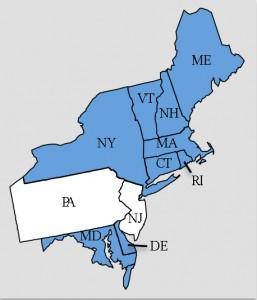 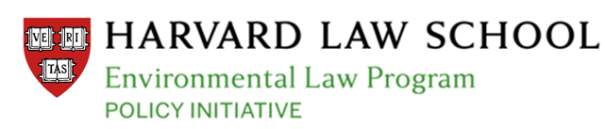 [Speaker Notes: Delaware Sierra Club – photo credit]
Linkage Options
File jointly with other states; or
File alone and reference other states.
Join more than one plan or allow a subset of EGUs to engage in interstate trading.
Rate-based states with “materially consistent” plans can jointly issue ERCs.
File a mass or rate “trading-ready” plan.
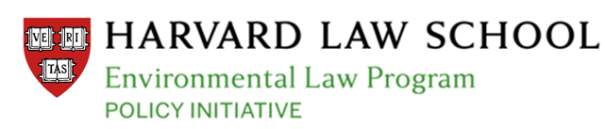 [Speaker Notes: More research needed]
“Trading Ready” Plans
Minimum Conditions:
Accept ERCs/allowances from other states;  
Measure the commodity the same way (ex. short tons v. metric tons of CO2); and
Agree to use an EPA administered or approved platform.
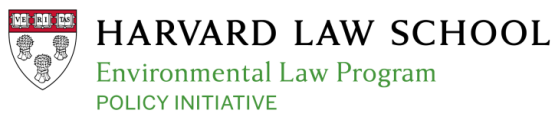 35
“Trading Ready” Plans
Customized design features that accommodate linkage: 
Capping new Sources
Different compliance timelines
Auctions and different allocations
Banking rules
Allowance price collars (ex. RGGI, AB32)
Different ERC eligibility rules
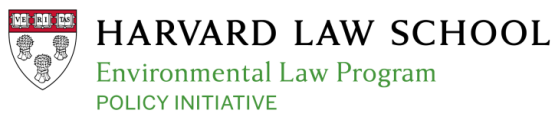 36
RGGI and Linkage
2016 Program Review
Post-2020 cap 
Changes to RGGI to comply with the CPP (offsets, CCR)

Conditions for accepting non-RGGI allowances?
Will RGGI require certain design elements of partners?

Control over other states using RGGI allowances?
WA proposed economy-wide trading program, wants access to RGGI allowances.
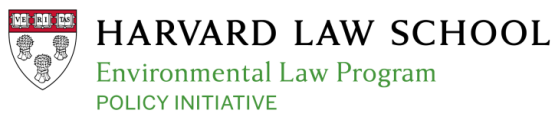 37
Pennsylvania and Mass Plan Design
Considering mass-based 
plan
Restructured state
PJM market
4th largest coal-producing state
3d largest electricity producing state
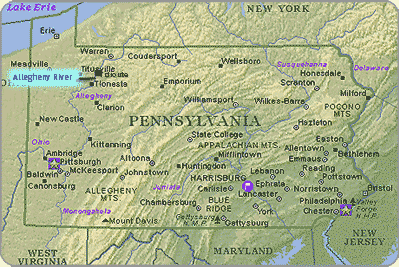 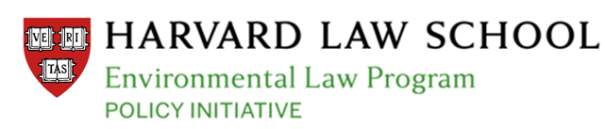 [Speaker Notes: VA in similar situation although a much smaller energy player. Map courtesy of U of Buffalo.]
Free Allocation
Initial assignment of allowances generally will not affect market outcomes. 
Questions for free allocation:
Basis for allocation (fuel, generation, emissions)?
Update based on changed conditions (i.e., be “forward” or “backward” looking)?
Free allocations may result in a windfall for utilities in de-regulated markets
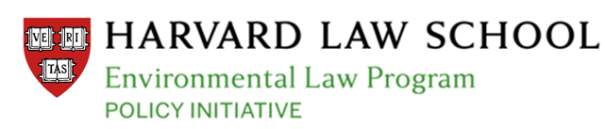 [Speaker Notes: More research needed]
Allocations in Other Programs
Acid Rain Program features free allocations, an allowance sale and consignment auction (3% of allowances), and RE/EE set-asides.
VA auctioned NOx allowances for the SIP call.
IN, OH awarded NOx allowances to RE/EE.
PA, MI, MO awarded CAIR allowances to RE/EE.
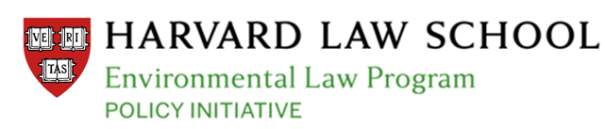 [Speaker Notes: More research needed]
Auctions
Auction: No allocation questions (market decides) 
State could require “consignment” auction by third party, or allocate to non-emitters.
State can incorporate price collars, set-asides.
Auctions might be phased in.
Questions of statutory authority.
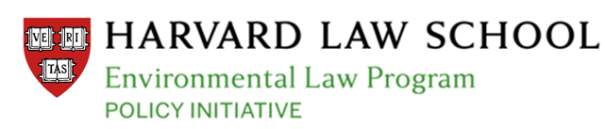 [Speaker Notes: More research needed]
New Jersey and Rate Plan Design
Considering rate-based plan
Restructured state
PJM market
Virtually all gas-fired EGUs
Not a producer of coal, oil, 
or natural gas
80% RPS met with out-of-state (PJM) projects
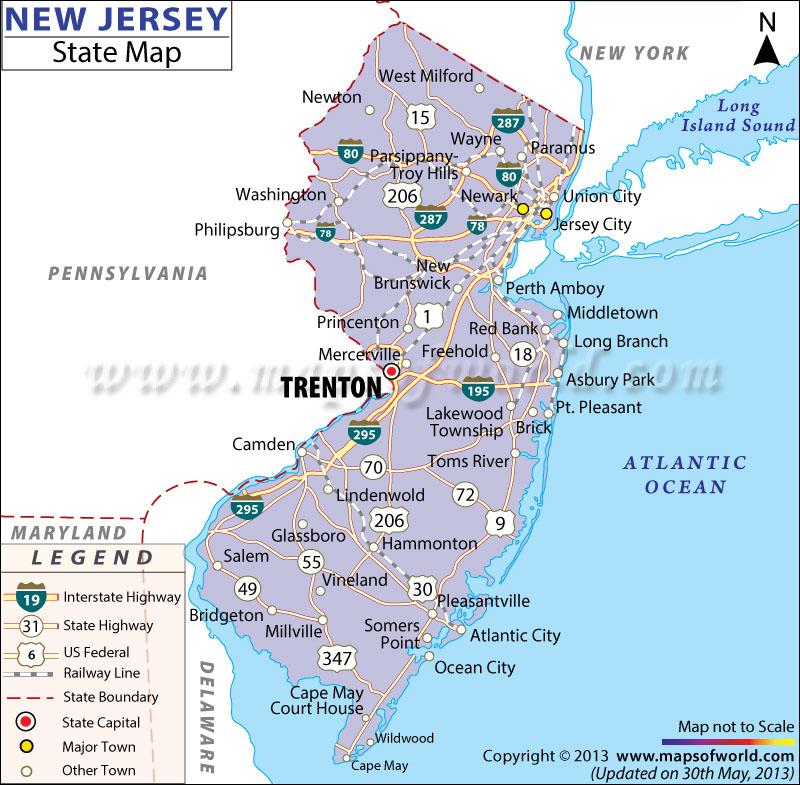 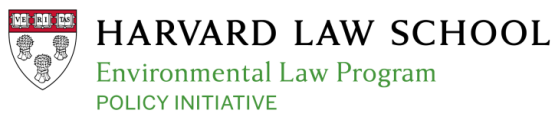 42
[Speaker Notes: Photo Credit: maps of the world.]
Mass Benefits
Well established and familiar
Aligns with competitive electricity markets
Reduces complexity/administrative burden* 
Clear environmental outcome (ton limits)
More certainty with regards to supply of compliance instruments*
May more easily expand to include other sectors.

* Advantage may be lost if using set-asides to address leakage to new NGCC.
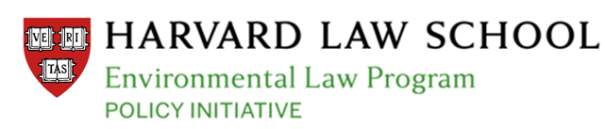 [Speaker Notes: More research needed]
Rate Benefits
Utilities with diverse portfolios may determine they can comply entirely “in house”.
Modeling suggests CO2 reductions could be greater under some rate-based scenarios.
States may believe they can better attract new NGCC investment under a rate-based plan.
States with strong RPS, lots of utility-scale RE, or new nuclear may be worried they are leaving dollars on the table under a mass-based program.
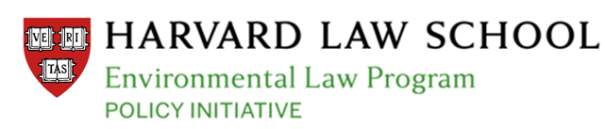 [Speaker Notes: More research needed]
Eligible ERC Resources
Any Plan (Federal and State)
State Plans Only
NGCC*		
New nuclear capacity*
Utility-scale hydro		
On-shore utility scale wind
Utility-scale PV, concentrated solar
Geothermal
Off-shore Wind
Biomass*
CHP*
WTE*
EE*

* Means must be located in a rate-based state
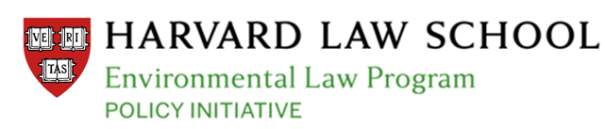 [Speaker Notes: Installed after 2012.  Resource must be located in a rate-based state or delivering power into a rate-based state (PPA).]
Questions?
http://environment.law.harvard.edu/state-clean-power-plan-resources/